2º. SIMPÓSIO & 1ª. FEIRA DE PRODUTOS EDUCACIONAIS DO PROFQUI-UFRN
PROGRAMAÇÃO


Dia 26 de setembro de 2019.
No Anfiteatro A do CCET da UFRN- Campus Central
17h- Apresentação do evento. Coordenação do PROFQUI/UFRN
17:15 h- Conferência com o convidado externo Prof. Dr. Gildo Girotto Júnior, do IQ/ UNICAMP, sobre o tema: Conhecimentos profissionais e o uso de recursos audiovisuais em práticas pedagógicas no ensino de ciências19:00 h-  Mesa Redonda ‘desafios para a formação docente de Química em mestrados profissionalizantes’. 

Dia 27 de setembro de 2019.
No Anfiteatro A do CCET da UFRN.
8:30h - Apresentação das pesquisas de 08 discentes do PROFQUI-turma 2018
No saguão dos Anfiteatros do CCET da UFRN.
13:30h – Exposição dos produtos educacionais das dissertações concluídas do PROFQUI/UFRN.
No setor 3 de aulas da UFRN.
14h – Oficinas Pedagógicas de aplicação dos produtos educacionais do PROFQUI/UFRN.

Dia 28 de setembro de 2019.
No saguão dos Anfiteatros do CCET da UFRN.
9:00h – Exposição dos produtos educacionais das dissertações concluídas do PROFQUI/UFRN
11:30 h – Encerramento do evento. Coordenação do PROFQUI/UFRN
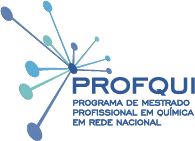 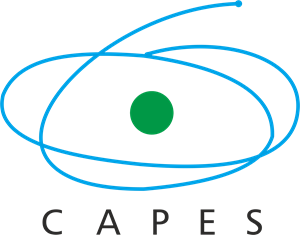 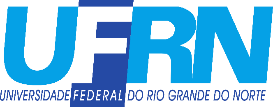